The hypothetic air movement of puff gas in the auditorium on that day, considering the wind direction of the time, the location where a similar odor was sensed, and dot mapping of auditorium.
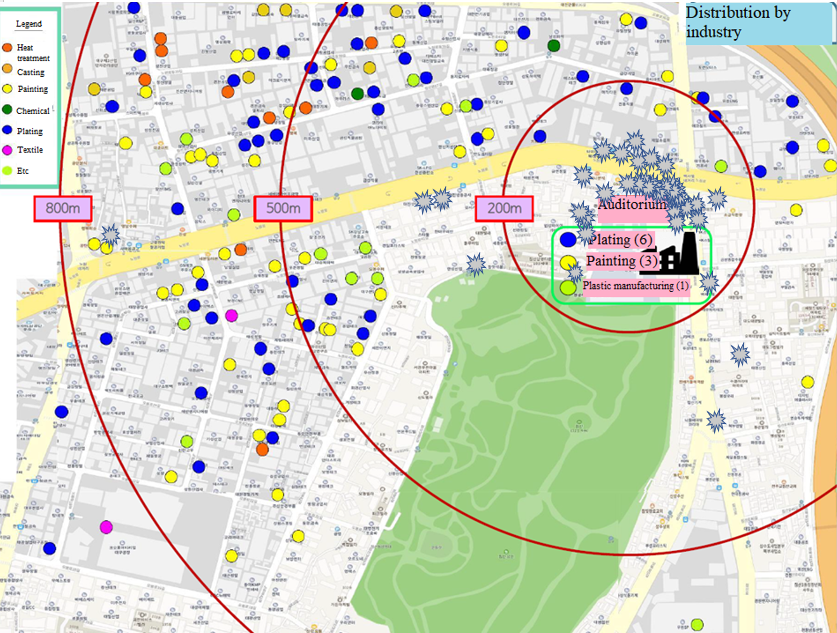 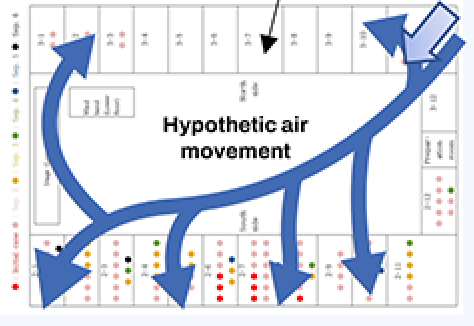 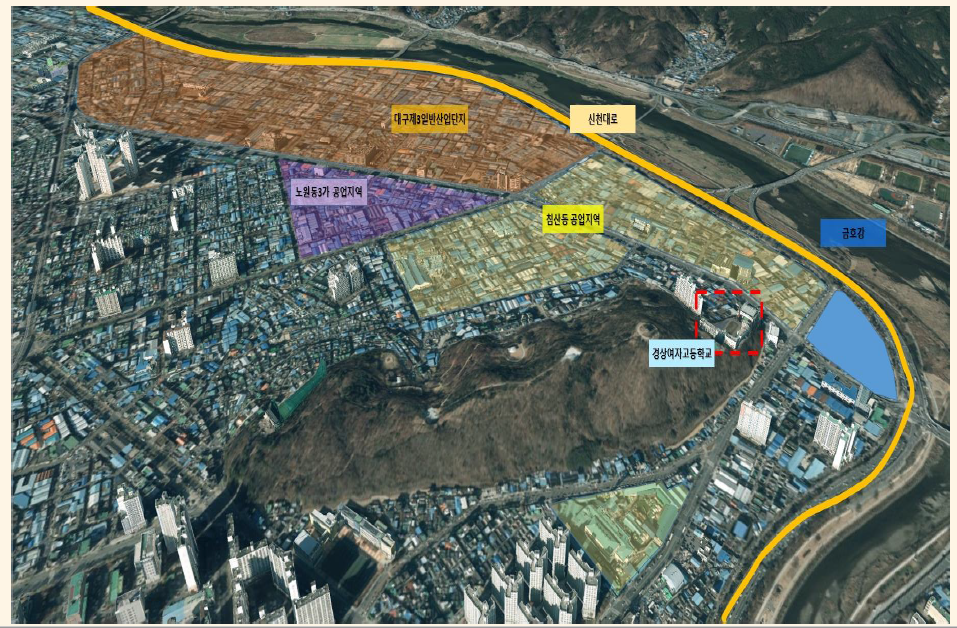 Potential location of 
causative agent 
emission, estimated by 
our research team